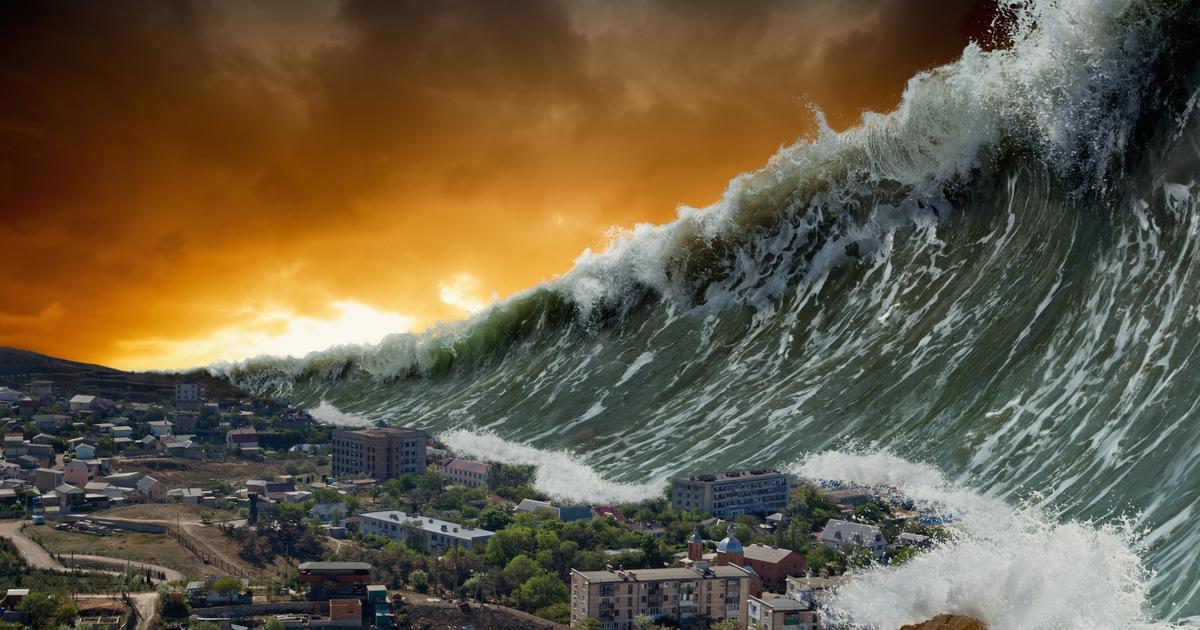 Tsunami u Aziji
Ana Balenović 8.b
Istraživačko pitanje:
Hipoteza/pretpostavka:
Tsunami ima pozitivne posljedice, no razara kopno te znatno smanjuje broj stanovnika zbog mnogih žrtava
Opis teme, razlozi i način istraživanja:
U ovoj prezentaciji opisivat ću tsunami u Aziji, njgove posljedice te kako utječe na kopno i stanovništvo
Odabrala sam ovu temu jer me zanima kako se ljudi u područjima čestih tsunamija nose sa takvim štetama te kako se mogu zaštititi
Istraživanje sam provodila proučavajući mnoge internetske stranice i članke
https://dnd2oi6izkvoi.cloudfront.net/2022/12/09/image/jpeg/fUF5qSL3XO7ak9hmJdHVD69NR2ci9qSihRhCJja5.jpg
Što je tsunami?
Morski val/ovi velikih amplituda i velike snage
Mogu biti uzrokovani potresom, erupcijom vulkana, atmosferskim poremećajem ili odronom kopna u more
Deformacije morskog dna nastale blizu žarišta potresa prenose se do površine i uzrokuju potresne valove koji se šire po površini i oblikuju valove
Najčešći u Tihom i Indijskom oceanu
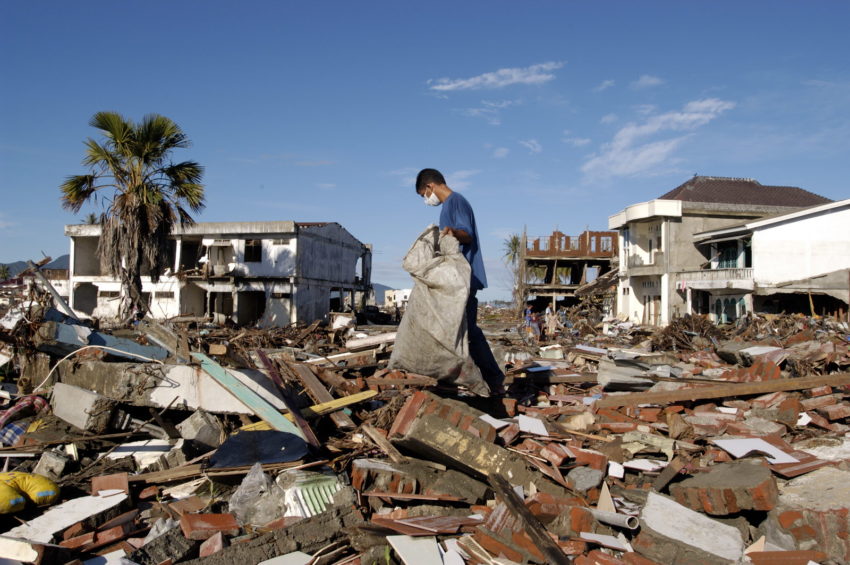 Kako tsunami utječe na kopno?
Valovi tsunamija na otvorenom moru većinom su niski, a što se više približavaju kopnu to je visina veća
Time največe visine postižu uz kopno i razaraju ga
Velikom visinom i snagom uništavaju građevine, infrastructure, ekosustave te poplavljuju gradove
https://www.worldvision.org/wp-content/uploads/2018/12/D170-0020-087_61087-1140x758.jpg
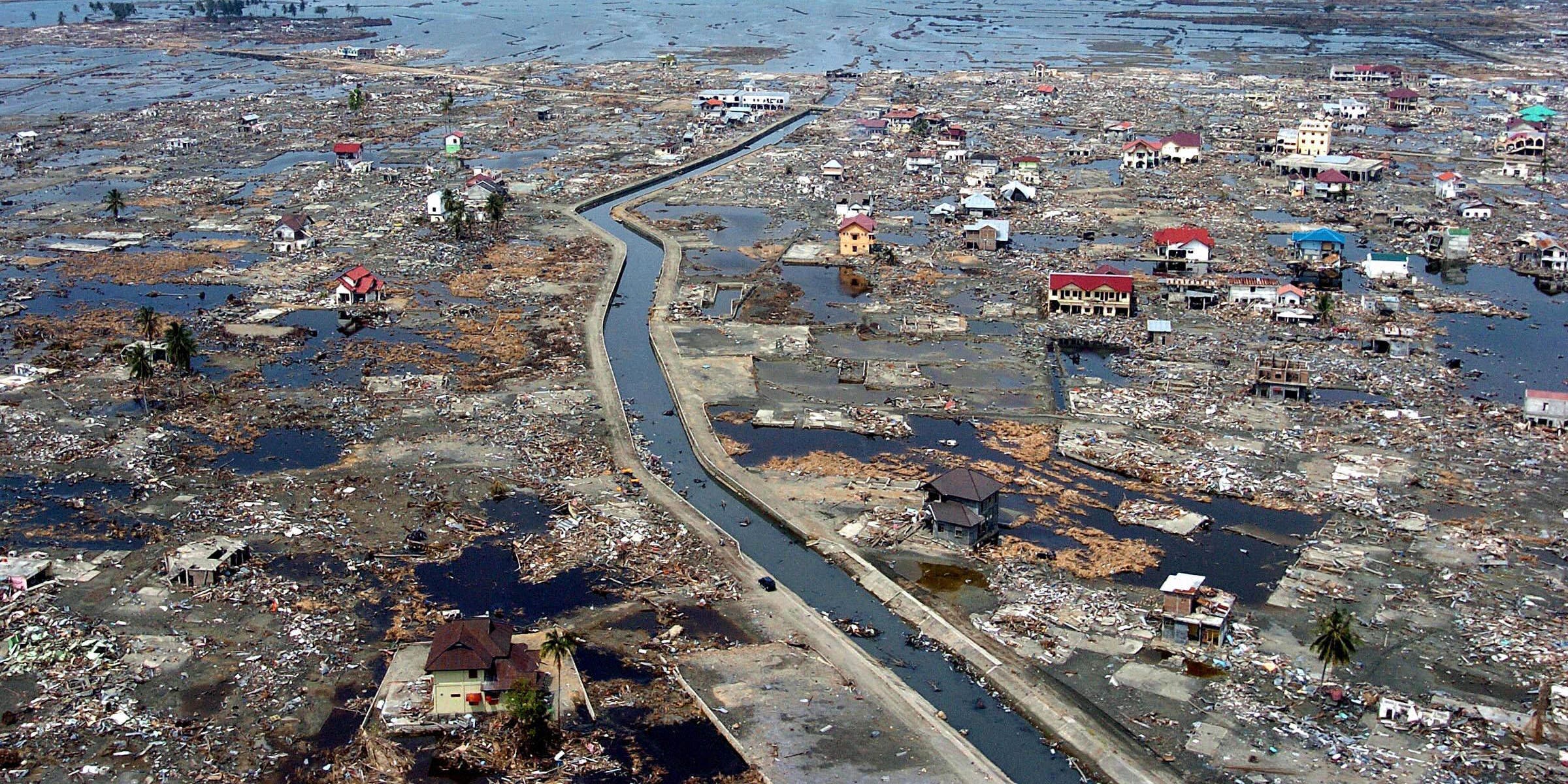 https://assets.editorial.aetnd.com/uploads/2018/10/1-tsunami-51915383.jpg?width=1920&height=960&crop=1920%3A960%2Csmart&quality=75&auto=webp
Kopnene posljedice najrazornijeg tsunamija u povijesti, 2004. godine
Najrazorniji tsunamiji u Aziji:
Područja sklona tsunamiju
Područja u najvećoj opasnosti od tsunamija uglavnom su obale oko Pacifičkog vatrenog prstena
https://th.bing.com/th/id/R.8acaa361ca3da873baa7a55f741b82af?rik=%2fxYVQDHaZCth7Q&riu=http%3a%2f%2ftsunamisoceanography.weebly.com%2fuploads%2f1%2f3%2f4%2f8%2f13486849%2f7257791_orig.jpg&ehk=A%2fNpVxF54vqsLcekD8tZKNmL%2bl%2bVe9YHbpc8udDrbZw%3d&risl=&pid=ImgRaw&r=0
Kako Tsunami utječe na stanovništvo?
Osim što razara gradove i čini velike štete  tsunami također oduzima te ugrožava živote mnogim ljudima

Tsunami Indijskog oceana 
U prosincu 2004. nakon potresa u Indoneziji golemi je tsunami zahvatio pojas Indijskog oceana
Najrazorniji tsunami u povijesti
Prijavljeno je više od 230 000 poginulih ili nestalih ljudi 
Izazvao potpunu katastrofu-razorene škole, domovi, nedostatk hrane, čiste vode i zdravstvene skrbi
https://www.medi-aid.nl/assets/files/dsc03181.1280x0.jpg
Možemo li se zaštititi od tsunamija?
Službena upozorenja nakon potresa
Mreža senzora koja  signalizira pojavu i približavanje tsunamija
Prepoznavanj znakova tsunamija:
naglo povlačenje vode
udarni val
zvuk nalik tutnjavi ili gromu
U slučaju predviđanja tsunamija bitno je potražiti i skloniti se na sigurno mjesto daleko od obale.
Ima li tsunami pozitivne posljedice?
Posljedice tunamija su smrtni slučajevi, velika oštećenja te narušavanje ekologije i okoliša I zato nema pozitivne posljedice
Iznimka je slučaj na jugu indije gdje je tsunami 2004. godine odnošenjem pijeska otkrio ostatke povijesnih građevina koje su bile zatrpane stoljecima
Putopisi iz 16. i 18. stoljeća tvrde kako je Mamallapuram bio važan lučki grad sa 7 hramova
 Od hramova samo je jedan sačuvan, a zahvaljujuči tsunamiju u podmorju plaže Mamallapurama pronađeni su tragovi I drugog hrama
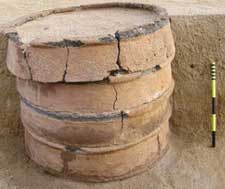 https://cdn.downtoearth.org.in/image/20060630/49-1.jpg
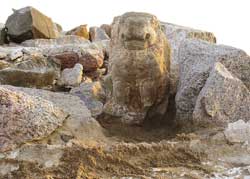 https://cdn.downtoearth.org.in/image/20060630/49.jpg
Zaključak:
Izvori:
tsunami - Hrvatska enciklopedija
Što je tsunami, kako nastaje i zašto može biti opasan? (dnevnik.hr)
Tsunamiji – kako nastaju i koje su njihove posljedice - zastita-prirode.hr
The 10 most destructive tsunamis in history (australiangeographic.com.au)
Mamallapuram - Hrvatska enciklopedija
Arheolozi svjedoče o pozitivnim posljedicama tsunamija – DW – 17.05.2005
10.14: Impact of Tsunamis in Modern World History - Geosciences LibreTexts
Indian Ocean tsunami of 2004 | Facts & Death Toll | Britannica
Japan Tsunami: Wave Heights - March 11, 2011 - Science On a Sphere (noaa.gov)